Linear Discriminant Analysis
Mark Stamp
LDA
1
LDA and QDA
Linear discriminant analysis (LDA) and quadratic discriminant analysis (QDA)
For both, the basic concept is simple
Based on labeled data, separate match from nomatch region
In LDA, using a (linear) hyperplane
In QDA, use a quadratic surface
Easy to visualize in 2-d
LDA
2
LDA vs QDA
In 2-d, separate with line vs parabola
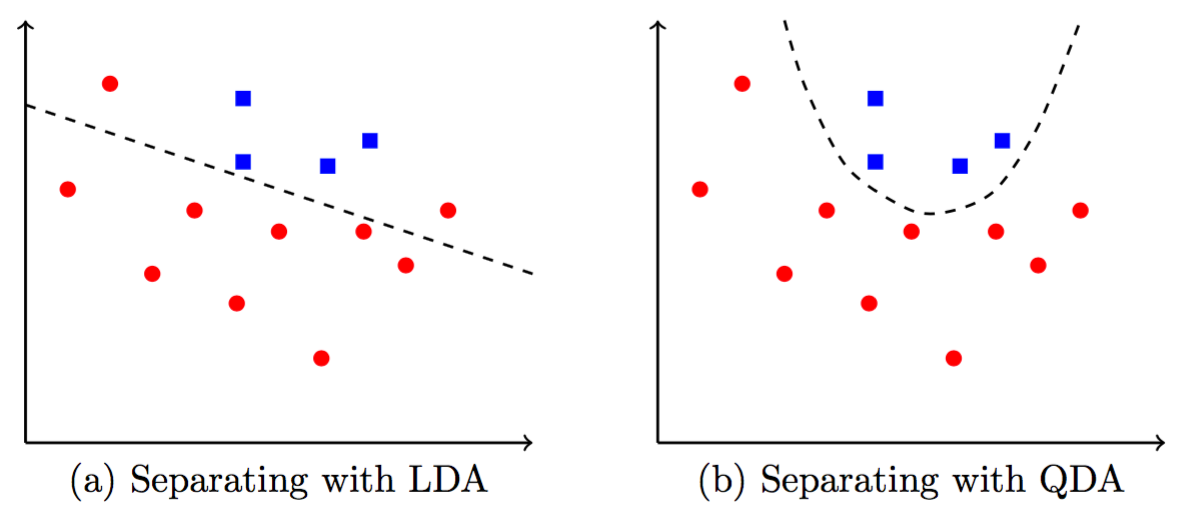 LDA
3
[Speaker Notes: LDA uses a separating hyperplane, like SVM.]
LDA vs QDA
LDA is simpler, fewer parameters
Deep connections to both SVM and PCA
No kernel trick, and projection of data is simpler in LDA as compared to SVM
QDA more complex, more parameters
Can separate some cases that LDA cannot
Very simple form of nonlinearity as compared to kernel trick used in SVM
We’ll only consider LDA here
LDA
4
LDA and PCA and SVM (Oh My!)
Can view LDA training similar to PCA
Training set consists of m “experiments” with n “measurements” each
Form a covariance-like matrix
LDA training also related to SVM
We project/separate based on hyperplane
But, no kernel trick, so LDA is simpler
Lagrange multipliers & eigenvectors?
LDA
5
[Speaker Notes: Of course, in PCA we don’t have 2 classes of labeled training data, which is a big difference.]
Big Idea Behind LDA?
Scatter is closely related to variance
Mean and scatter of training data is not under our control
But, have some control in projection space
Project training data onto hyperplane...
Making distance between class means LARGE and the within class scatter small   
But how?
LDA
6
[Speaker Notes: We’ll see what this idea of “projecting” onto hyperplane means in a couple of slides.]
LDA and Clustering
Again, want projected data to have…
Between-class means that are far apart
Within-class scatter is small (both classes)
Recall that in clustering, we want...
Distance between clusters to be large
And each cluster should be compact
Replace “cluster” with “class” in LDA
So, LDA is related to clustering too!
LDA
7
[Speaker Notes: In clustering, the centroid is like the mean of the cluster, and compactness is related to the variance (and hence, the scatter). In contrast to clustering, in LDA, all of this happens in the projection space, rather than the input space.]
Projection Examples
Projecting onto hyperplane
Why is projection (b) better than (a)?
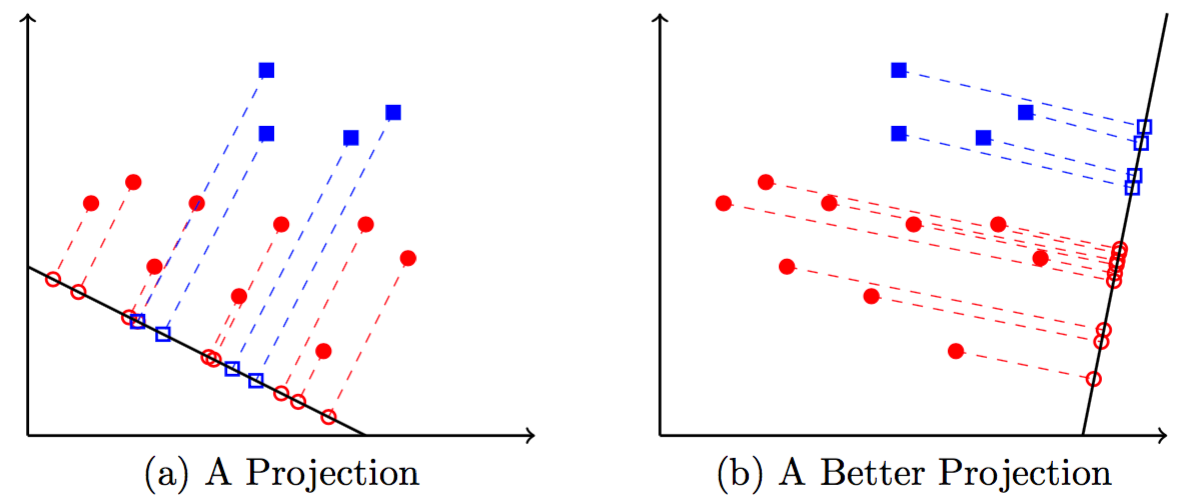 LDA
8
[Speaker Notes: Note that projecting onto a hyperplane and separating with a hyperplane are intimately related.]
LDA Projection
Again, in LDA we maximize separation between means and  minimize scatter
In the projection space, not input space
But, why worry about the scatter?
That is, why not just separate means?
Almost like the opposite of K-means
May be easier if we forget the scatter
What could possibly go wrong?
LDA
9
LDA Projection
In (a), means more widely separated
But in (b), much smaller scatter
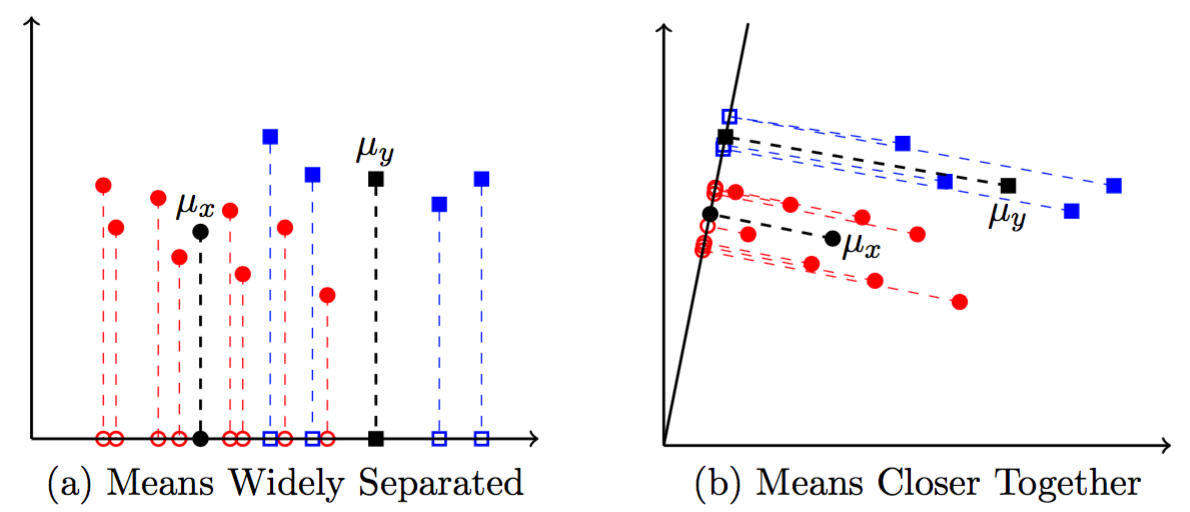 LDA
10
LDA Training
Want to account for both within-class cohesion and between-class separation
“Cohesion” is scatter in projection space
“Separation” based on projected means
LDA uses a fairly simple approach
One expression that is a function of both cohesion and separation
But first, we need some notation
LDA
11
Notation
Let X1,X2,…,Xm and Y1,Y2,...,Yn be training vectors of 2 classes
Each vector is of length l    
(Scalar) projection of X is 


Where vector w is to be determined
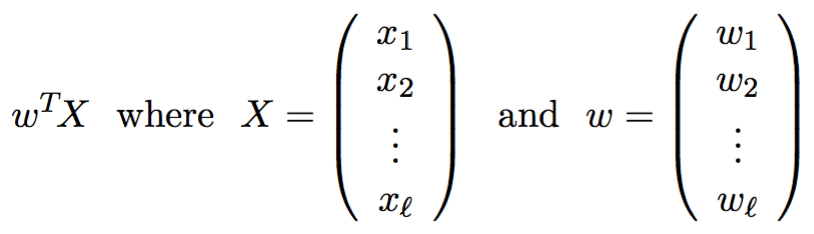 LDA
12
[Speaker Notes: Note that we consider column vectors. Also, the matrix computation wTX is the same as the dot product; we just find the matrix notation more convenient here.]
Mean and Scatter
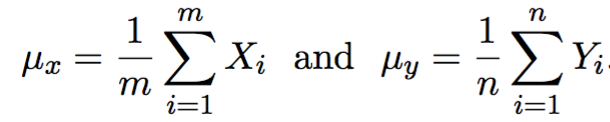 Class means are
Note μx and μy are vectors     
And class scatter defined as  

Note sx2 and sy2 are scalars, not vectors
Next, want to compute projected means and scatter
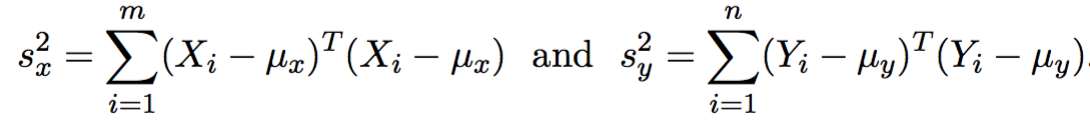 LDA
13
Projected Mean and Scatter
Mean of X in projection space


And similarly for projected mean of Y   
Scatter of X in projection space


And similarly for projected scatter of Y
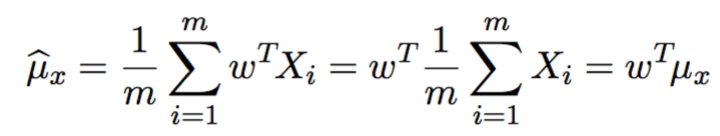 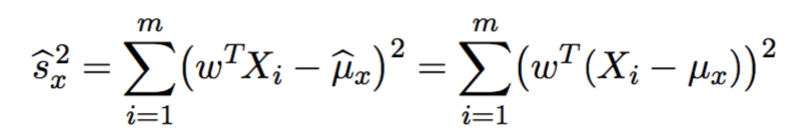 LDA
14
Projected Means
Consider the function

argmax M(w) is w that has largest distance between projected means
Consider the function

argmin C(w) is w with smallest scatter
argmax 1/C(w) is same as argmin C(w)
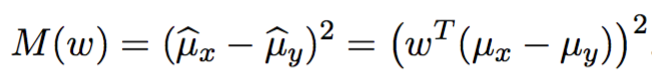 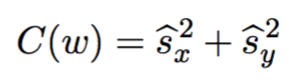 LDA
15
Fisher Discriminant
In general…
argmax M(w) ≠ argmax 1/C(w)       
So, how (or what) to optimize ?
In LDA, we’ll keep it simple


Then argmax J(w) is desired solution
Function J(w) is Fisher Discriminant
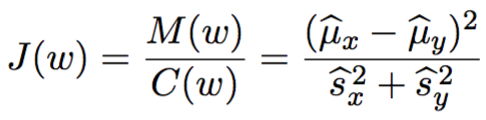 LDA
16
Fisher Discriminant
Why maximize Fisher Discriminant?


Combines both large separation and small scatter in one simple formula
Have we seen anything similar before?
Reminiscent of silhouette coefficient
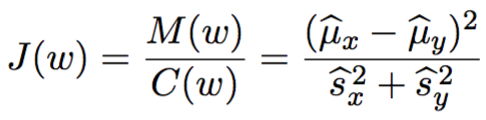 LDA
17
Example
Which has larger Fisher Discriminant?
Why?
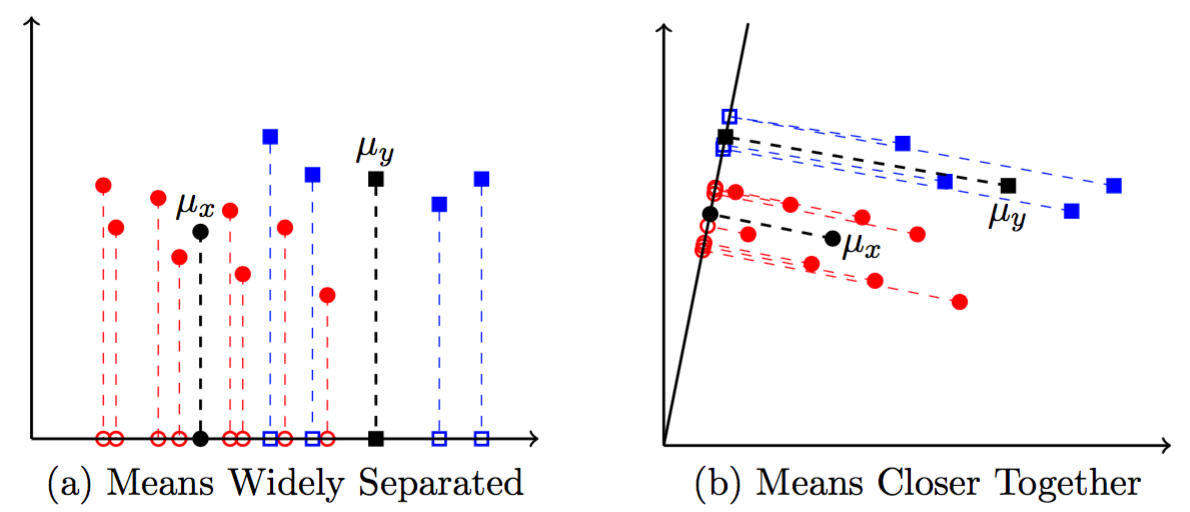 LDA
18
Maximizing J(w)
Expanding, we have


Note J(w) defined in projection space
Game plan…
Write J(w) in matrix form
Then maximize resulting matrix function
Then relate result to other methods
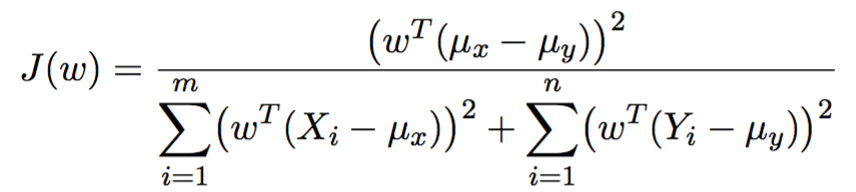 LDA
19
Matrix Form
Define within-class scatter matrices


Essentially, covariance matrices of X and Y    
Total within-class scatter: SW = Sx + Sy    
Between-class scatter: 
These matrices all defined in input space, not in projection space
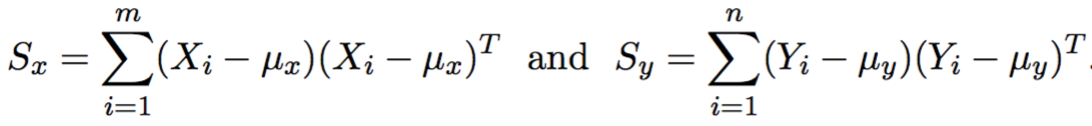 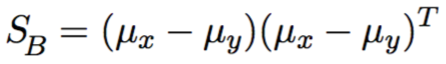 LDA
20
[Speaker Notes: Between class scatter is kind of like a covariance between the mean vectors.]
In Projection Space
But J(w) defined in projection space…
All of matrices on previous slide have analog in projection space
As above, use “⌃” for projection space
Define analog of SB as
Can be shown that
Define                    then
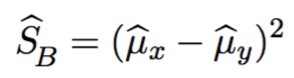 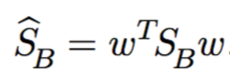 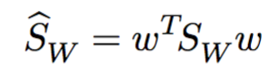 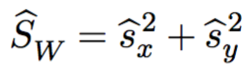 LDA
21
[Speaker Notes: Basic matrix operations to get the projection space versions of these matrices.]
Matrix Form
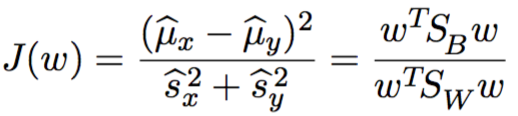 In matrix form,
Let’s maximize!
Note that if vector w = argmax J(w) then αw also works, for any scalar α    
So, let’s require w to satisfy wTSWw = 1    
The problem can now be stated as
Maximize: wTSBw   
Subject to: wTSWw = 1
LDA
22
[Speaker Notes: This type of optimization problem should look familiar…]
Lagrange Multipliers
The problem can now be stated as
Maximize: wTSBw   
Subject to: wTSWw = 1 
Lagrangian is
L(w,λ) = wTSBw + λ(wTSWw – 1)    
How to solve?
Partial derivatives, set equal to 0…
LDA
23
Lagrange Multipliers
Equivalent version of the problem is
Minimize: - ½ wTSBw
Subject to: ½ wTSWw = ½ 
In this form, Lagrangian is
L(w,λ) = - ½ wTSBw + ½ λ(wTSWw – 1)    
Take derivatives wrt w, we find
- SBw + λSWw = 0 
Or  SBw = λSWw
LDA
24
[Speaker Notes: Here, just rewriting so that the constants are nicer.]
Lagrange Multipliers
Solution w to LDA training problem satisfies SBw = λSWw    
Now, suppose the inverse SW-1 exists, and define S = SW-1 SB    
Then desired solution w satisfies
Sw = λw
We see that w is an eigenvector of S   
And Lagrange multiplier λ is its eigenvalue
LDA
25
LDA and PCA and SVM
Previous slide shows (deep) connection between LDA, PCA, and SVM
That is, Lagrange multipliers (SVM) and eigenvectors (PCA) arise in LDA training
And it gets even better…
Recall, Sw = λw where S = SW-1 SB 
Want between-class scatter large (SB) and within-class scatter small (SW-1 large)
So, λ must be largest eigenvalue of S
LDA
26
Comparison of LDA and PCA
In PCA, we determine score based on large variances
LDA distinguishes between classes based on means and variances
So, LDA does well if means separated
LDA will not do so well if means are too close, even if variances are distinguishing
Of course, underlying LDA and PCA problems are different
LDA
27
[Speaker Notes: We have labeled training data in LDA, but not in PCA.]
Numerical Example
Given the labeled training data…
Want to train LDA
That is, find projection vector w  
So that J(w) is max
We’ll solve based on Sw = λw
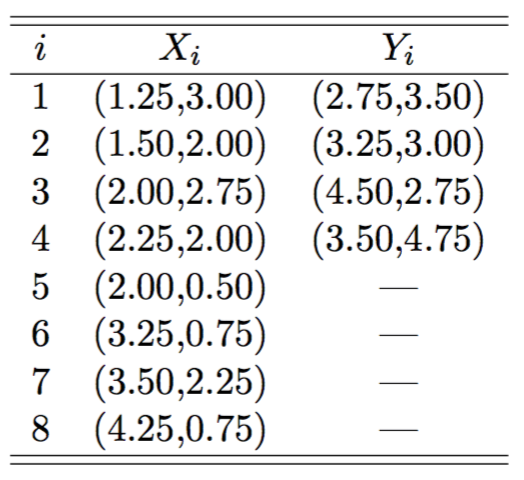 LDA
28
Mean and Scatter Matrices
For given training data, means are


Scatter matrices
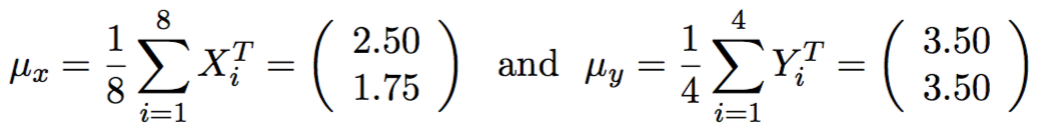 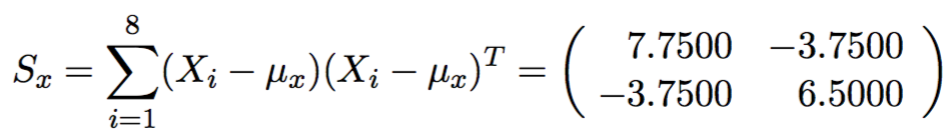 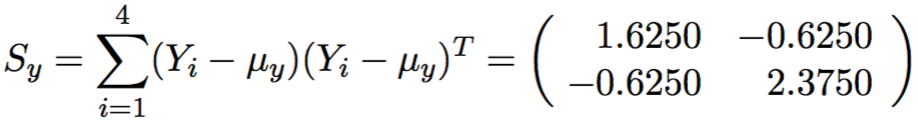 LDA
29
Matrices
From previous slide, we find


And we find
So that
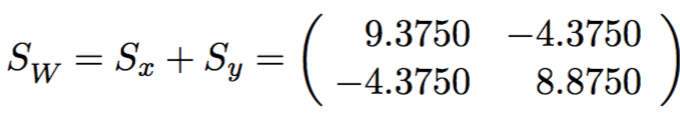 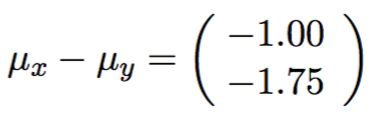 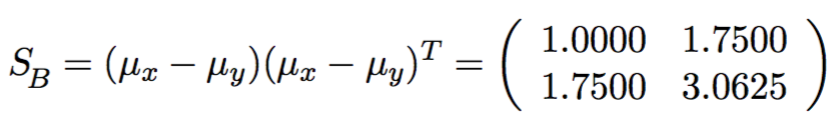 LDA
30
Eigenvectors
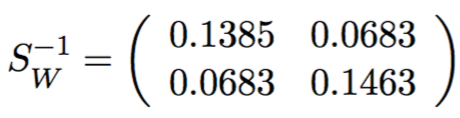 We find                                and


Eigenvectors of S are


Eigenvalues λ1=0.8256 and λ2=0.0002
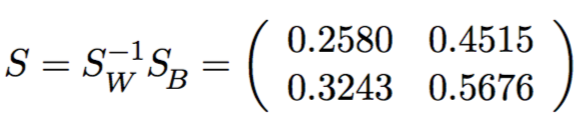 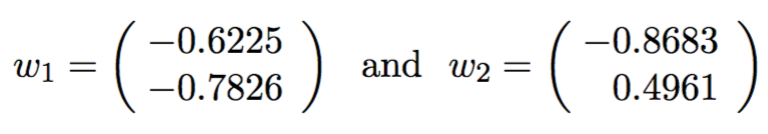 LDA
31
Solution?
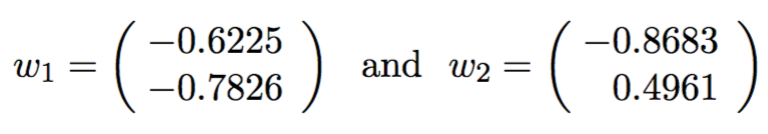 We have

Just for fun, let’s project training data onto each of w1 and w2        
Slope of w1 is 
m1 = 0.7826/0.6225 = 1.2572     
Slope of w2 is
m2 = -0.4961/0.8683 = -0.5713
LDA
32
Projecting Onto Eigenvectors
Comparing eigenvectors w1 and w2
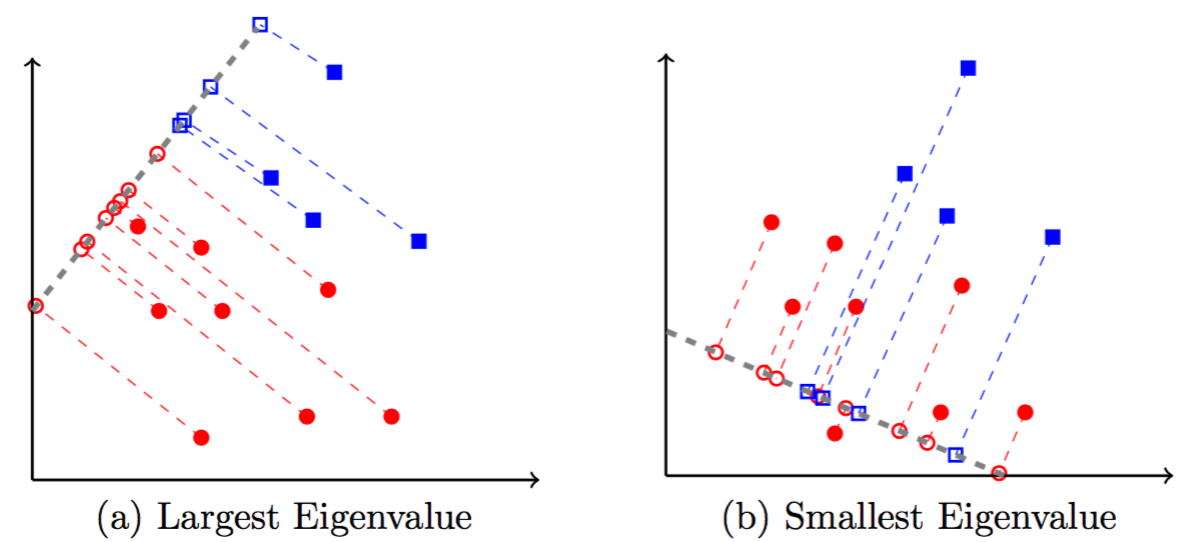 LDA
33
[Speaker Notes: We see that (a) is better and, in fact, (a) is the optimal result wrt the Fisher Discriminant.]
LDA
Project onto largest eigenvector of S gives best possible result for J(w)   
Easy to generalize LDA to more than 2 classes
Vector w replaced by a matrix W, each column of which determines a hyperplane
These hyperplanes partition the space for classification
LDA
34
Bottom Line
LDA is useful in its own right
Also interesting because of many connections to other ML techniques
PCA, SVM, clustering, other?
Relates Lagrangian to eigenvectors
LDA generalizes to more classes
QDA is another a generalization of LDA
Nice!
LDA
35